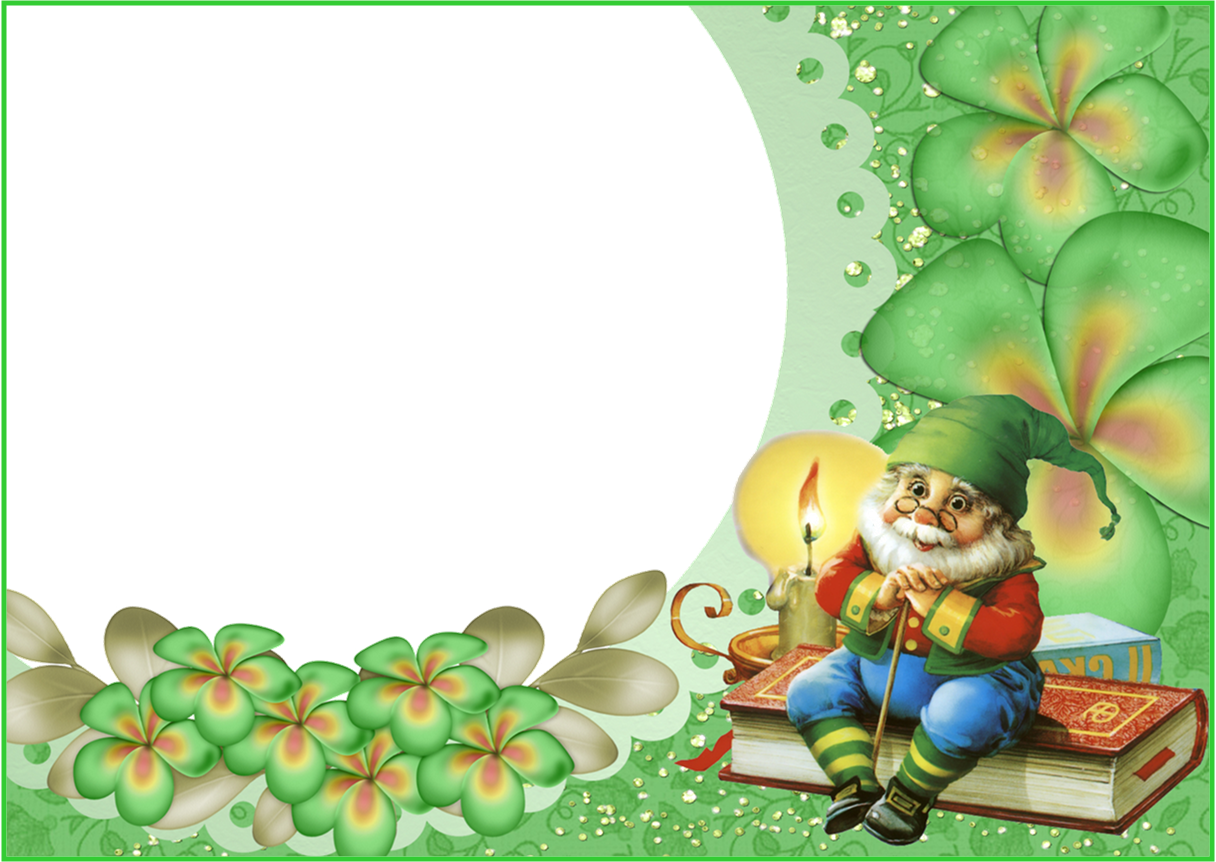 Изложение
Птичка
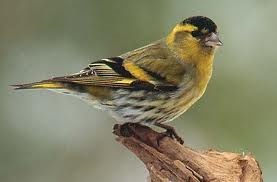 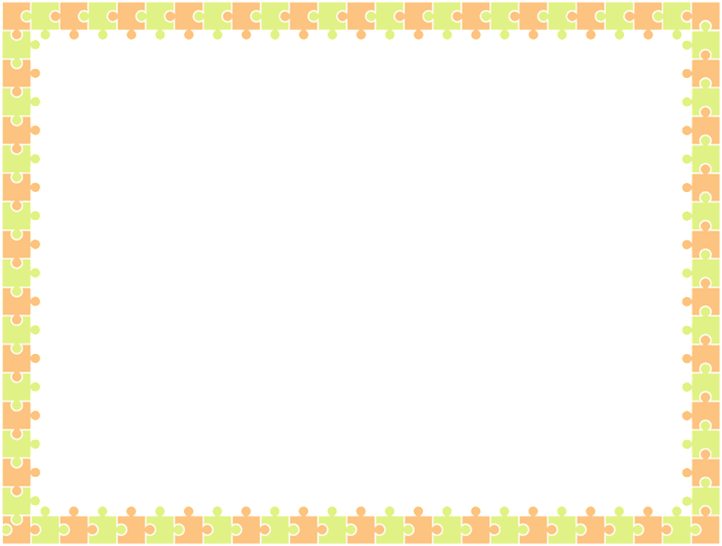 Отгадай загадку.
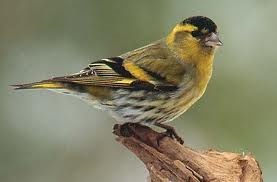 Ест, висит на тонких ветках, 
Часто дети держат в клетках,
Глянь-ка, коли разглядишь:
Изжелта-зелёный  …
чиж
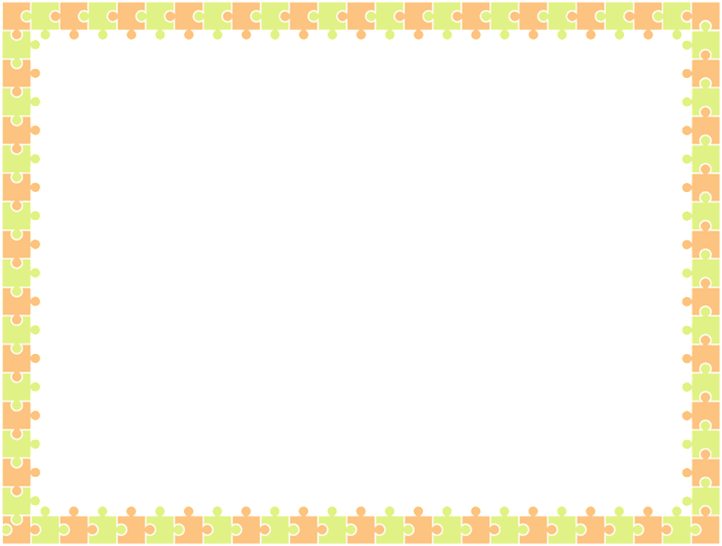 Чиж  питается семенами хвойных деревьев, ольхи и берёзы, реже – насекомыми. Гнездится в хвойных, чаще еловых лесах с примесью берёзы, ольхи. 
  Зимой кочует стайками почти по всей стране, часто по березнякам и ольшаникам, иногда вместе с чечётками. Зимует в Европе.
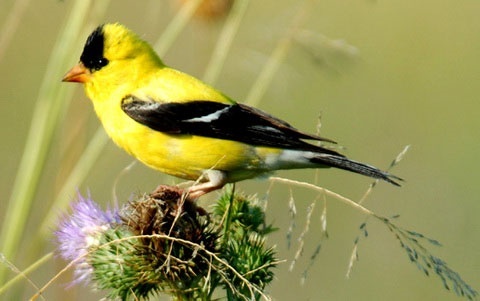 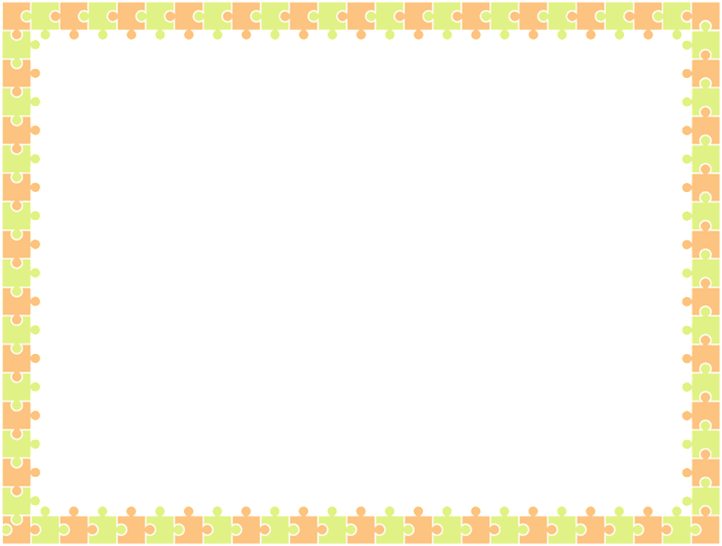 Поймал Серёжа чижа и посадил в клетку. Однажды мальчик забыл закрыть дверцу.
    Птичка вылетела. Полетел чижик к окошку и ударился о стекло.
     Поднял Серёжа птичку. Чижик тяжело дышал. Скоро он умер.
   С тех пор Серёжа перестал ловить птиц.
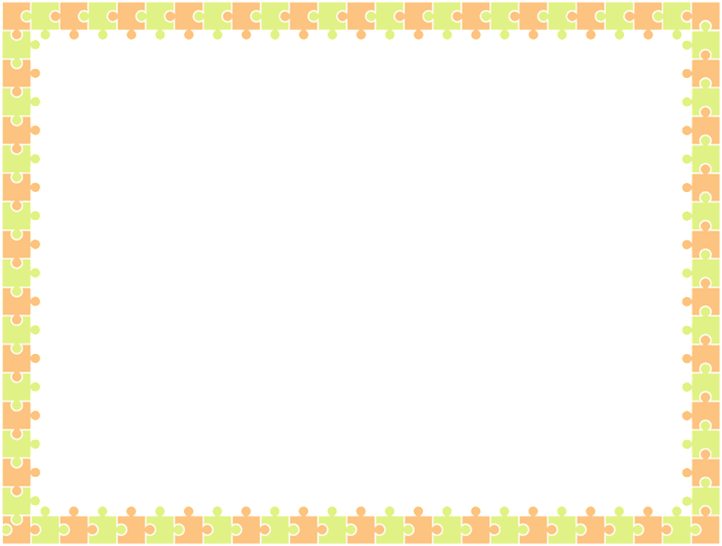 Читаем и пересказываем:
Поймал Серёжа чижа и посадил в клетку. Однажды мальчик забыл закрыть дверцу.
Птичка вылетела. Полетел чижик к окошку и ударился о стекло.
Поднял Серёжа птичку. Чижик тяжело дышал. Скоро он умер.
С тех пор Серёжа перестал ловить
 птиц.
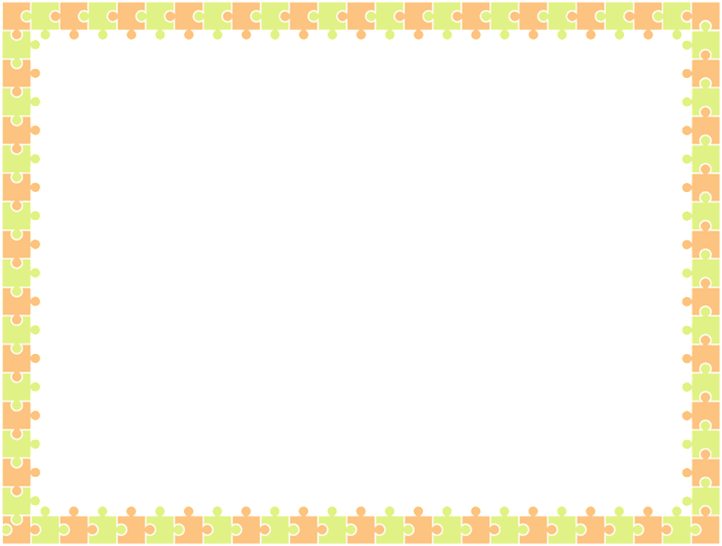 Запомни написание!
поймал и посадил
полетел и ударился
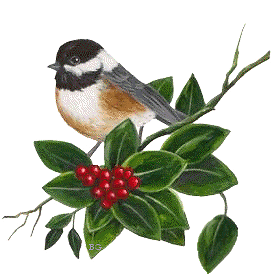 с тех пор
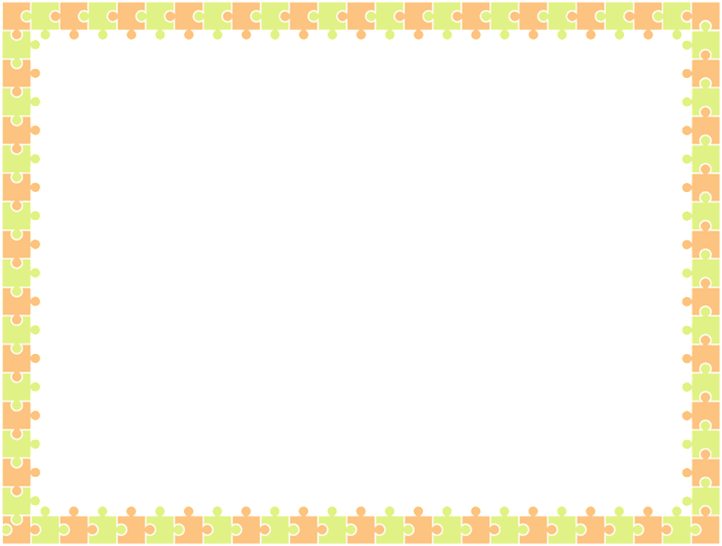 Ответь на вопросы:
 Почему Серёжа никогда  
   больше не ловил птичек?
 Почему ему было тяжело
   смотреть на страдания и 
        смерть птички?
 В чём был виноват Серёжа?
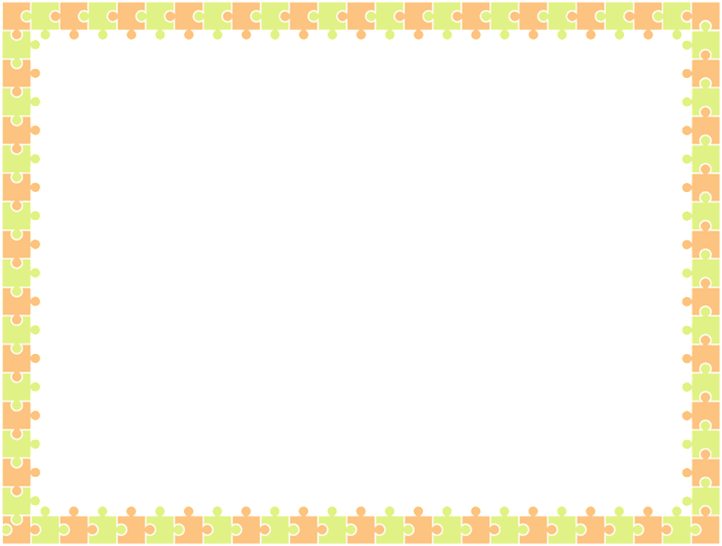 Вставь буквы. Объясни написание.
Пос…дил -
а
садит
чиж . к  -
и
жи с И
выл…тела -
е
полёт
…кошку -
о
окна
ст…кло -
е
стёкла
т…ж…ло -
я
е
тяжесть, тяжёлый
л…вить  -
о
ловит
ум…р  -
е
мёртвый
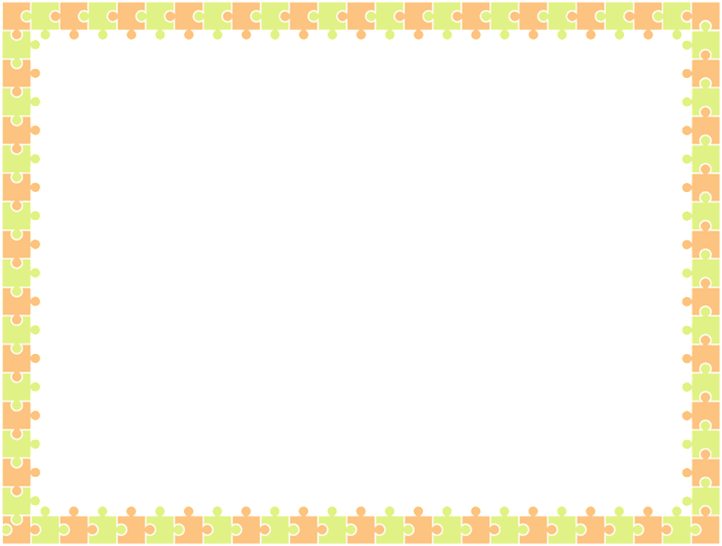 Напиши изложение по вопросам.
1. Кто жил у Серёжи в клетке?
чижик
2. Что забыл сделать Серёжа?
закрыть дверцу
3. Как разбился чижик?
полетел к окошку и ударился о стекло
4. Что стало с птичкой?
чижик умер